Sailor Moon – “Mensile” della Diamond
3
3
4
5
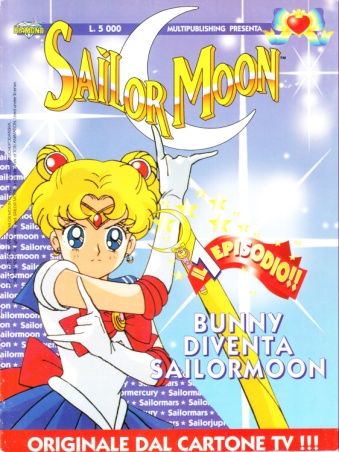 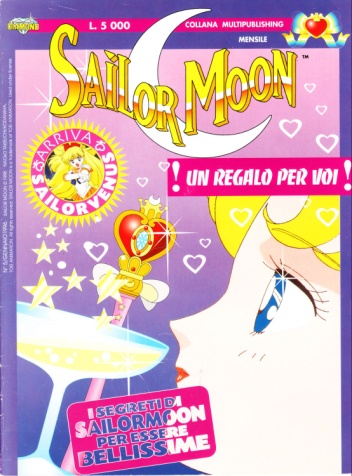 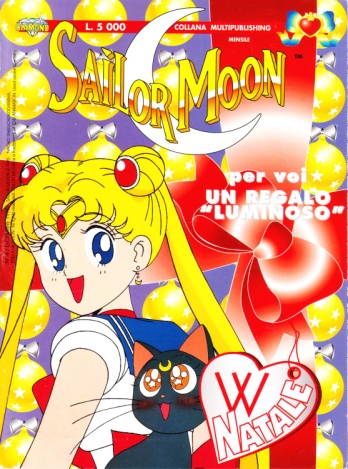 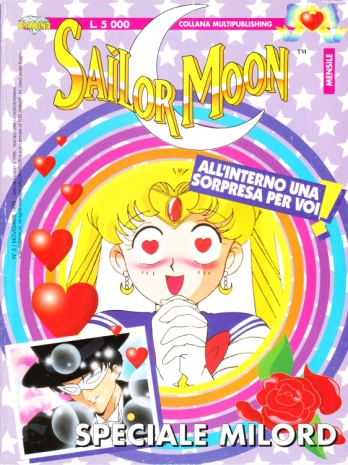 6
7
8
9
10
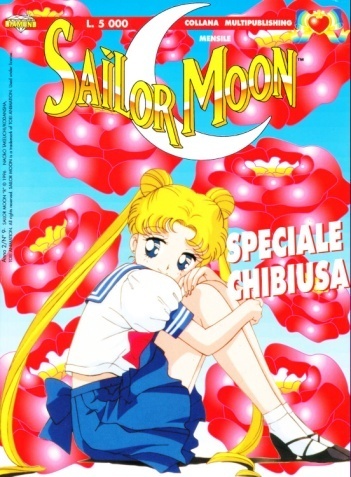 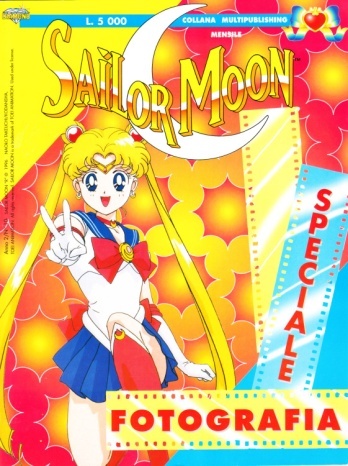 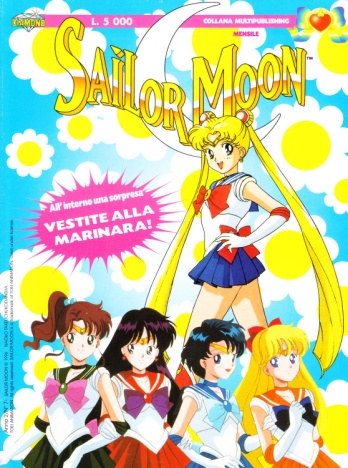 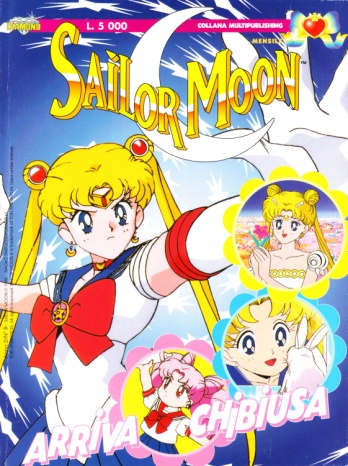 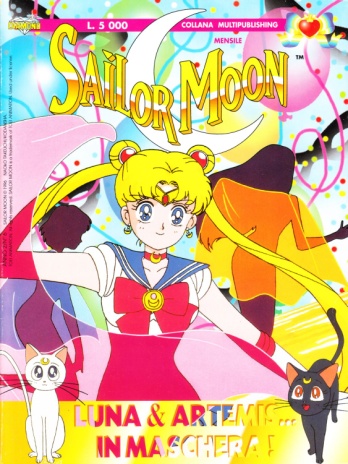 11
12
13
14
15
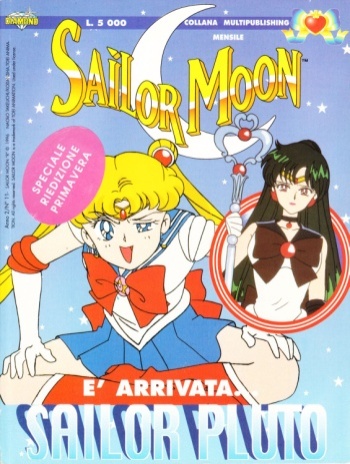 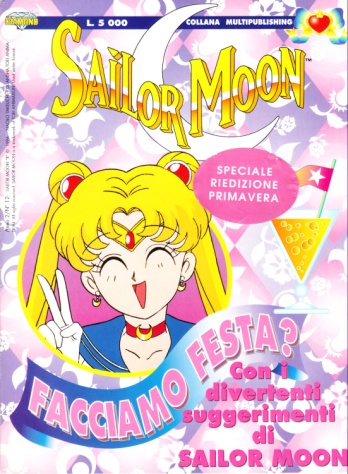 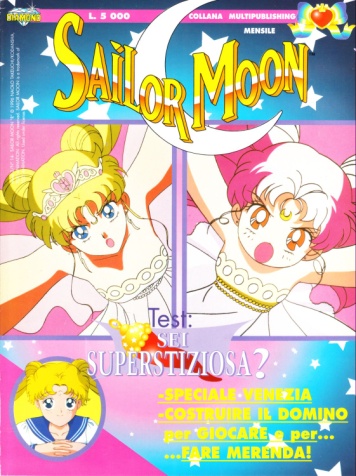 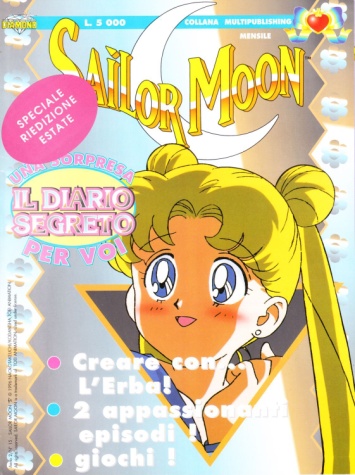 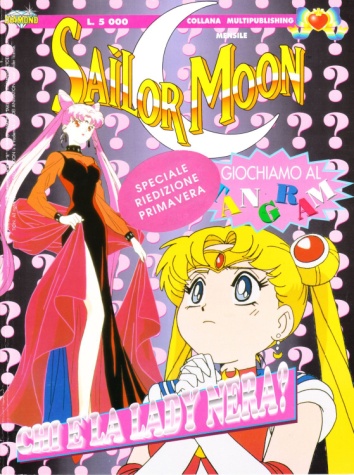 16
17
18
19
20
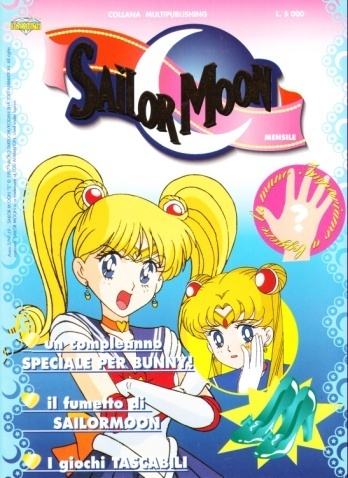 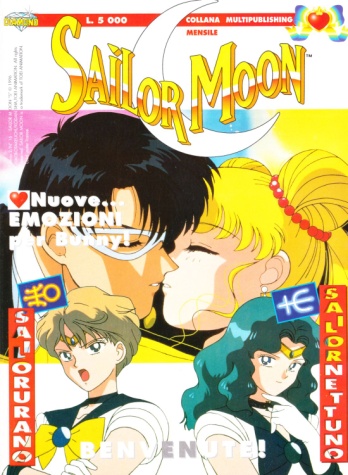 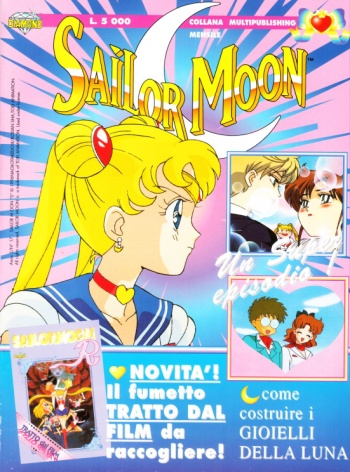 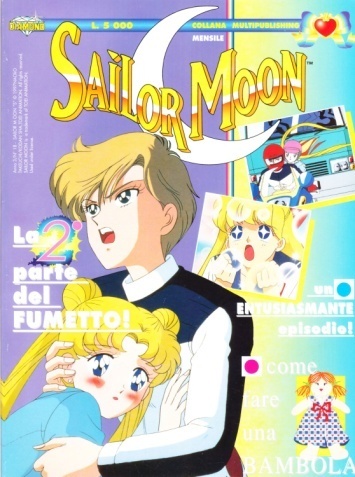 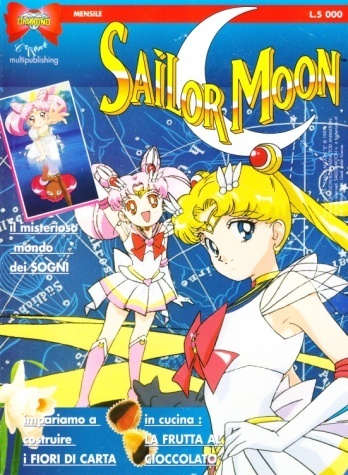 21
22
23
24
25
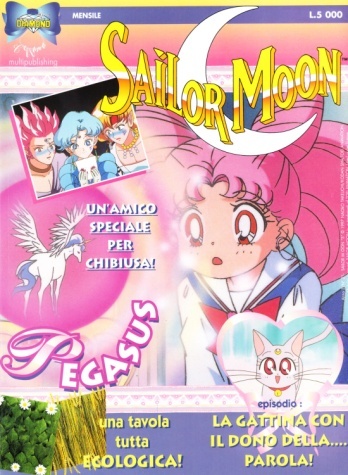 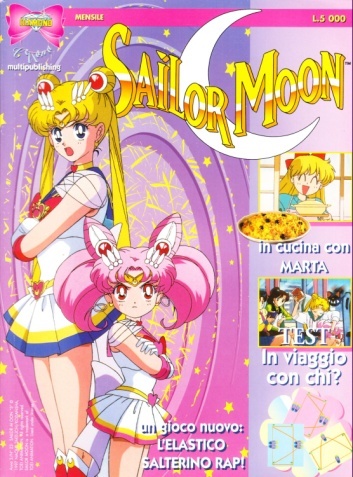 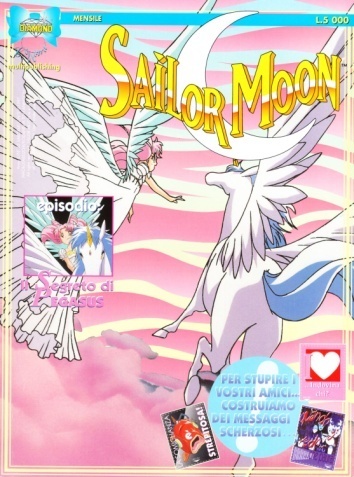 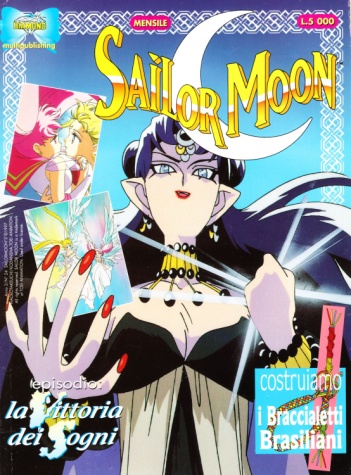 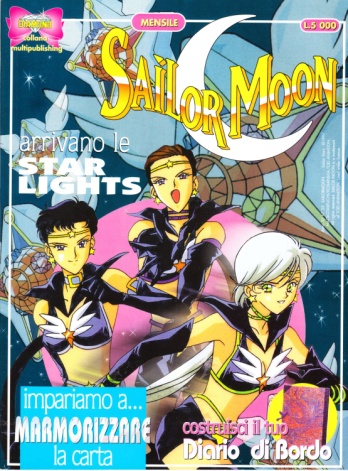 26
27
28
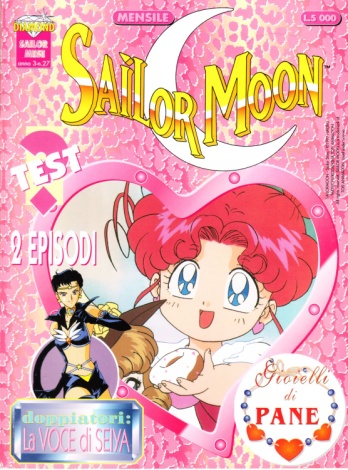 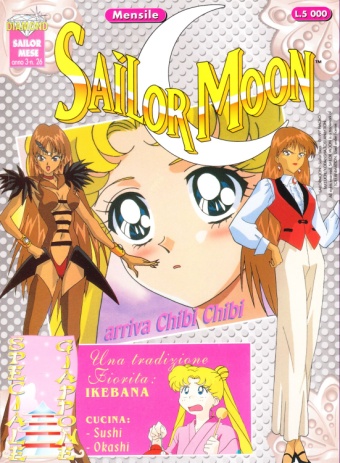 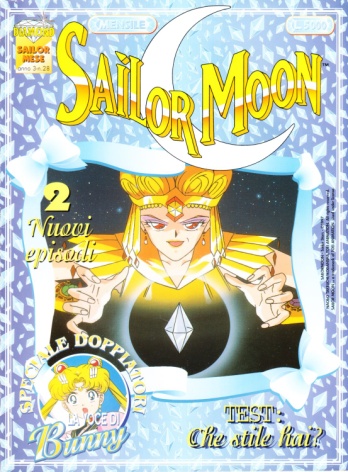 Sailor Moon – “Le avventure” della Diamond
1
2
3
4
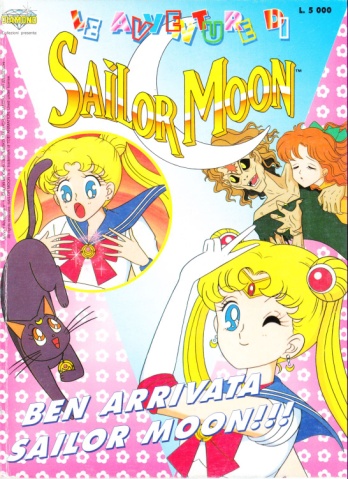 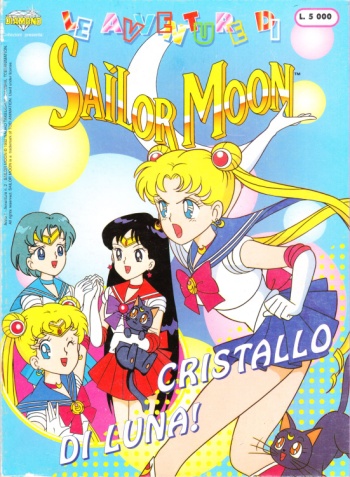 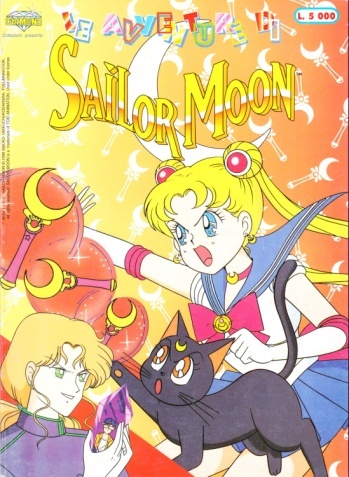 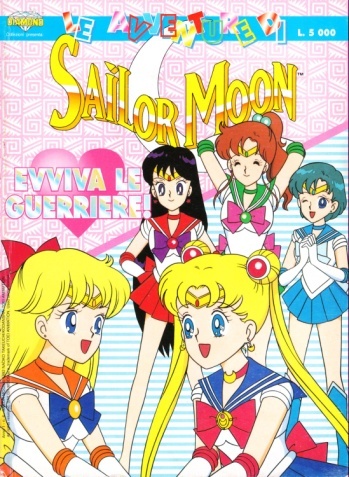 5
6
7
8
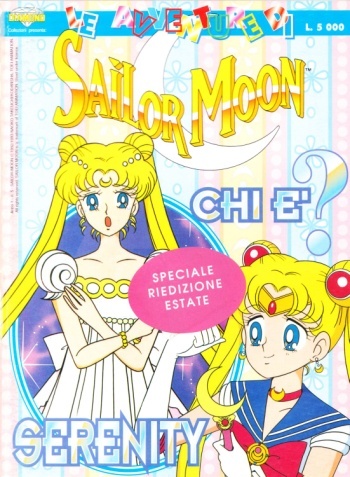 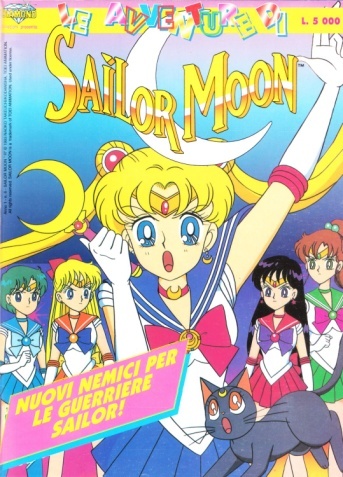 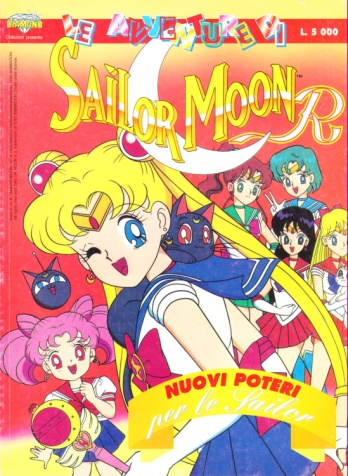 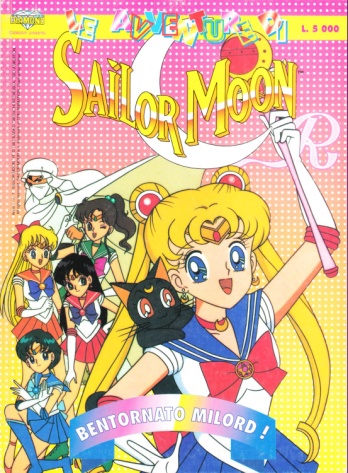 Sailor Moon – “Fan book” della Diamond
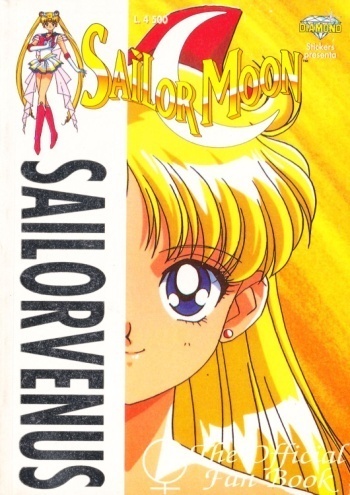 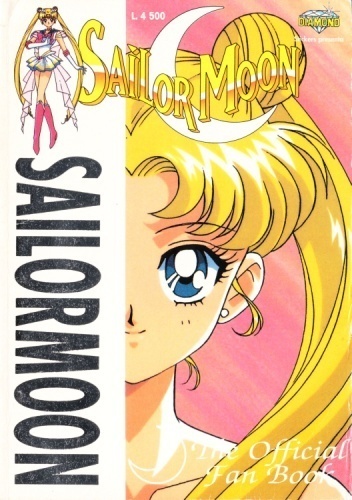 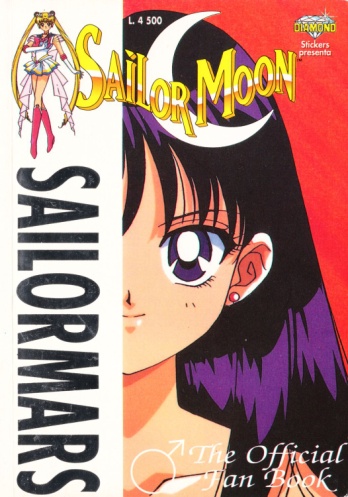 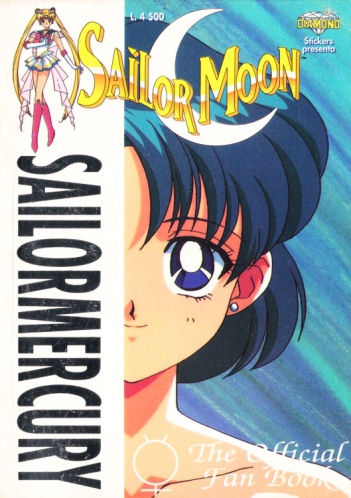 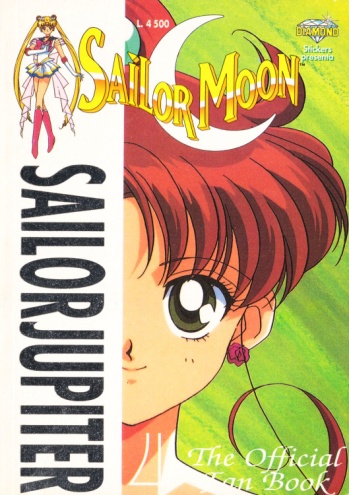